C&O 355Mathematical ProgrammingFall 2010Lecture 18
N. Harvey
TexPoint fonts used in EMF. 
Read the TexPoint manual before you delete this box.: AAAAAAAAAA
Topics
Network Flow
Max Flow / Min Cut Theorem
Total Unimodularity
Directed Graphs & Incidence Matrices
Proof of Max Flow / Min Cut Theorem
Network Flow
Let D=(N,A) be a directed graph.
Every arc a has a “capacity” ca¸0.	(Think of it as an oil pipeline)
Want to send oil from node s to node t through pipelines
Oil must not leak at any node, except s and t:flow in = flow out.
How much oil can we send?
For simplicity, assume no arc enters s and no arc leaves t.
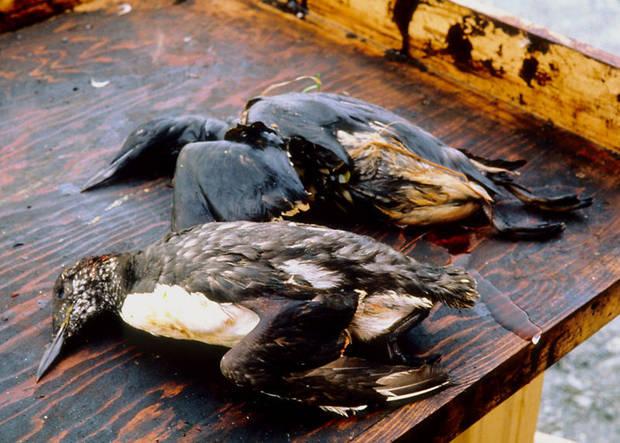 3
4
2
7
8
t
1
2
5
1
s
2
2
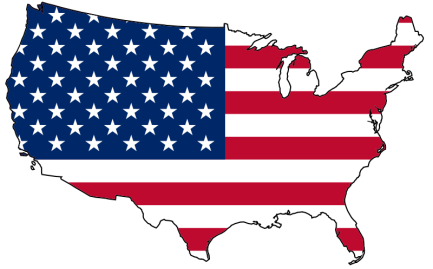 2
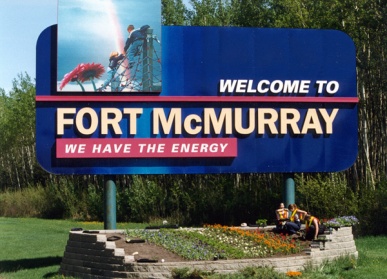 3
1
1
Max Flow & Min Cut
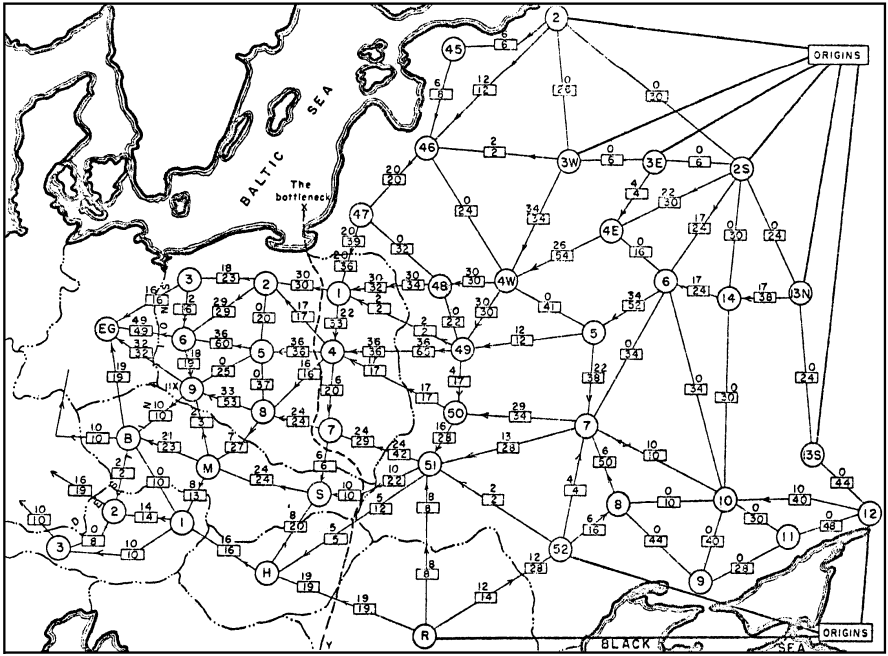 Harris and Ross [1955]
Schematic diagram of the railway network of the Western Soviet Union and Eastern European countries, with a maximum flow of value 163,000 tons from Russia to Eastern Europe, and a cut of capacity 163,000 tons indicated as ‘The bottleneck’.  [Schrijver, 2005]
Max Flow & Min Cut
Let D=(N,A) be a digraph, where arc a has capacity ca.
Definition: For any UµN, the cut ±+(U) is:
	The capacity of the cut is:


Theorem: [Ford & Fulkerson 1956]The maximum amount of flow from s to t equalsthe minimum capacity of a cut ±+(U), where s2U and t2U
Furthermore, if c is integral then there is an integral flow that achieves the maximum flow.
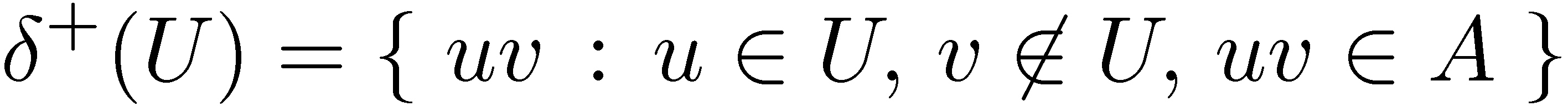 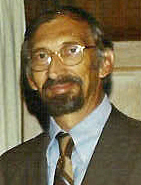 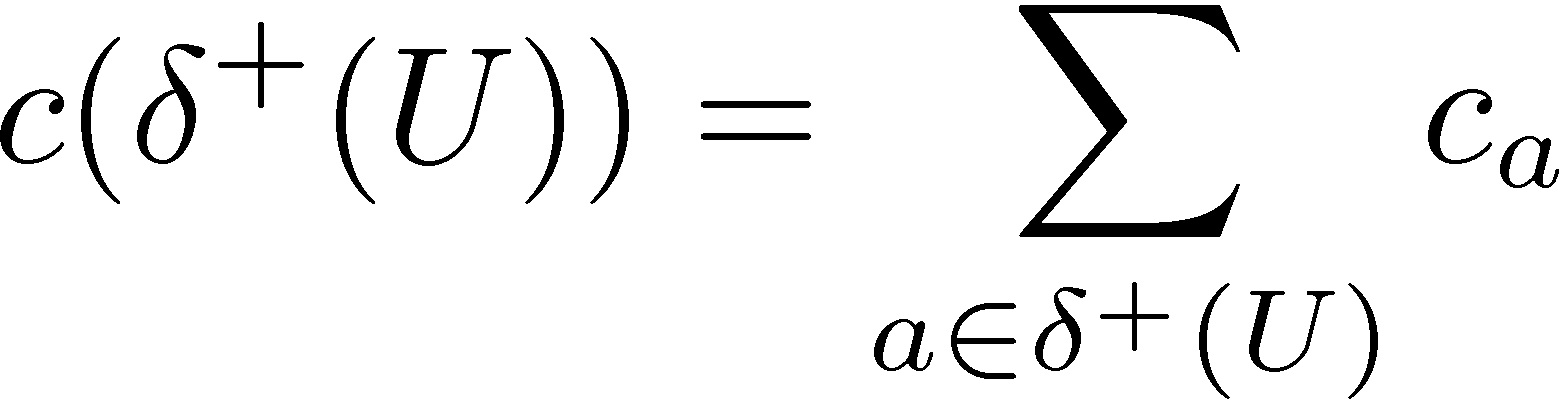 Delbert Ray Fulkerson
LP Formulation of Max Flow
Variables: xa = amount of flow to send on arc a
Constraints:For every node except s & t, flow in = flow out.Flow through each arc can not exceed its capacity.
Objective value:   Total amount of flow sent by s.
Notation: ±+(v) = arcs with tail at v		±-(v) = arcs with head at v
The LP is:
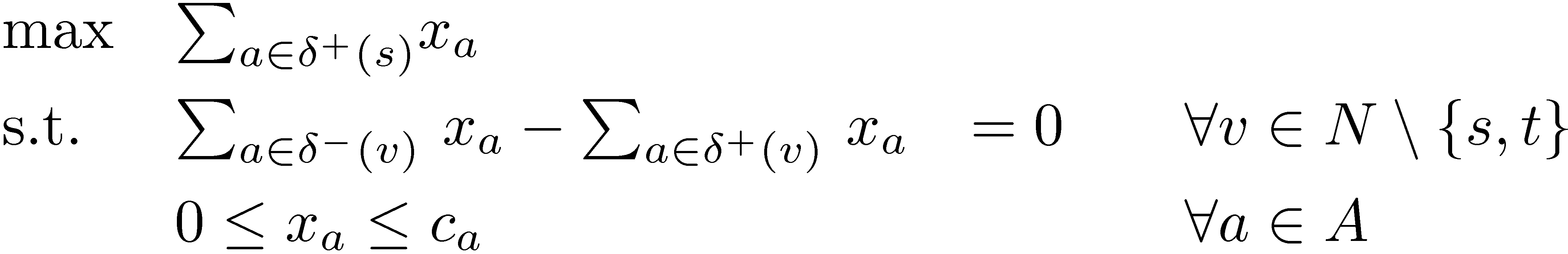 Incidence Matrix of a Directed Graph
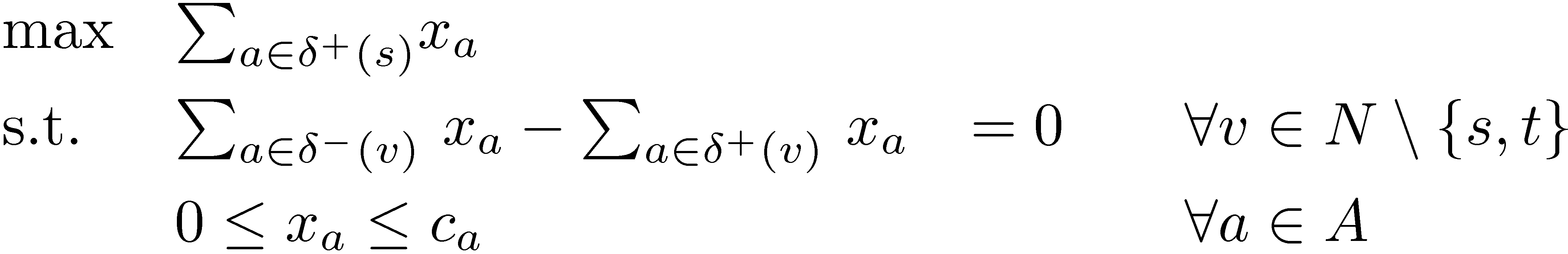 What is the matrix M defining the constraints of this LP?
Row for every node (except s or t)
Column for every arc


Goal: Analyze extreme points of this LP.
Plan: Show M is totally unimodular.
+1   if node v is the head of arc a
Mv,a =
-1    if node v is the tail of arc a
0     otherwise
Total Unimodularity
Let M be a real mxn matrix
Definition: Suppose that every square submatrix of M has determinant in {0, +1, -1}. Then M is totally unimodular (TUM).
In particular, every entry of M must be in {0, +1, -1}

Key point: Polytopes defined by TUM matrices have integral extreme points.

For example, last time we showed: Lemma: Suppose M is TUM. Let b be any integer vector. Then every basic feasible solution of P = { x : Mx·b } is integral.
Total Unimodularity
Let M be a real mxn matrix
Definition: Suppose that every square submatrix of M has determinant in {0, +1, -1}. Then M is totally unimodular (TUM).

Lemma: Suppose A is TUM. Let b be any integer vector. Then every extreme point of P = { x : Mx·b } is integral.

Claim: Suppose M is TUM. Then              is also TUM.
Proof: Exercise?


Corollary: Suppose M is TUM. Let b and c be integer vectors.Then every extreme point of P = { x : Mx=b, 0·x·c } is integral.
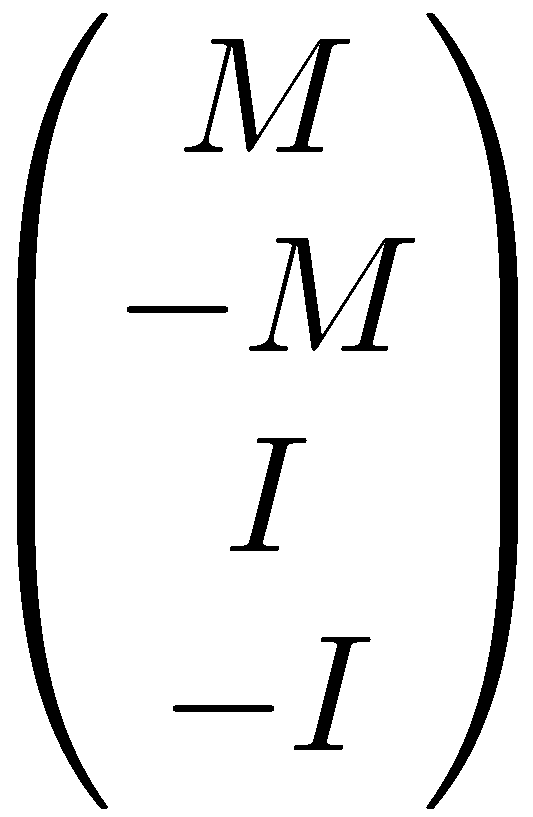 Incidence Matrices are TUM
Let D=(N, A) be a directed graph. Define M by:




Lemma: M is TUM.
Proof: Let Q be a kxk submatrix of M. Argue by induction on k.
	If k=1 then Q is a single entry of M, so det(Q) is either 0 or §1.
	So assume k>1.
+1   if node u is the head of arc a
Mu,a =
-1    if node u is the tail of arc a
0     otherwise
Lemma: M is TUM.
Proof: Let Q be a kxk submatrix of M. Assume k>1.
	Case 1:
	If some column of Q has no non-zero entries, then det(Q)=0.
	Case 2:	
	Suppose jth column of Q has exactly one non-zero entry, say Qt,j 0
	Use “Column Expansion” of determinant:
									        ,
	where t is the unique non-zero entry in column j.
	By induction, det Qdel(t,j) in {0,+1,-1}   )   det Q in {0,+1,-1}.
	Case 3:
	Suppose every column of Q has exactly two non-zero entries.
For each column, one non-zero is a +1 and the other is a -1.
	So summing all rows in Q gives the vector [0,0,…,0].
	Thus Q is singular, and det Q = 0.				        ¥
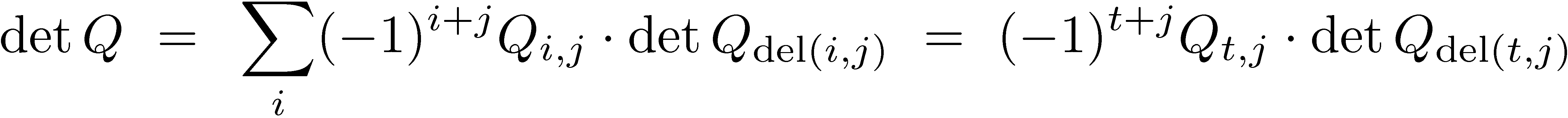 The Max Flow LP
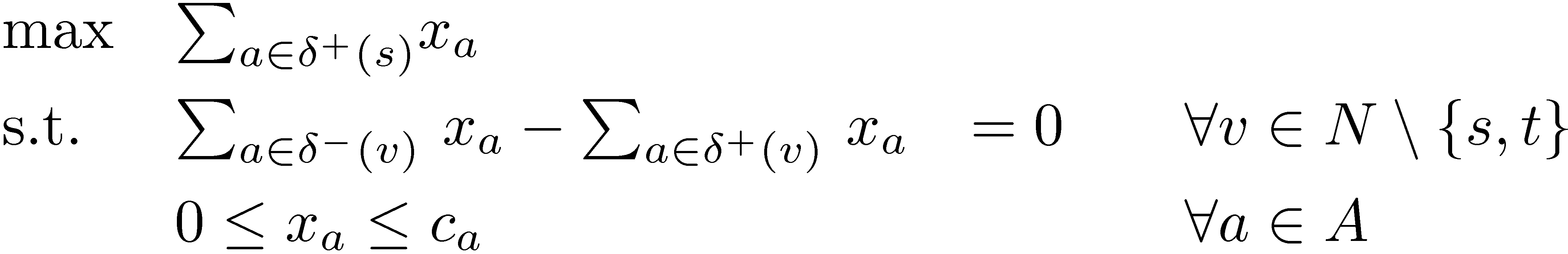 Observations:
The LP is feasible	   (assume the capacities are all non-negative)
The LP is bounded	        (because the feasible region is bounded)
It has an optimal solution, i.e., a maximum flow.	 (by FTLP)
The feasible region is

	where M is TUM.
Corollary: If c is integral, then every extreme point is integral,and so there is a maximum flow that is integral.
Q: Why does P have any extreme points?
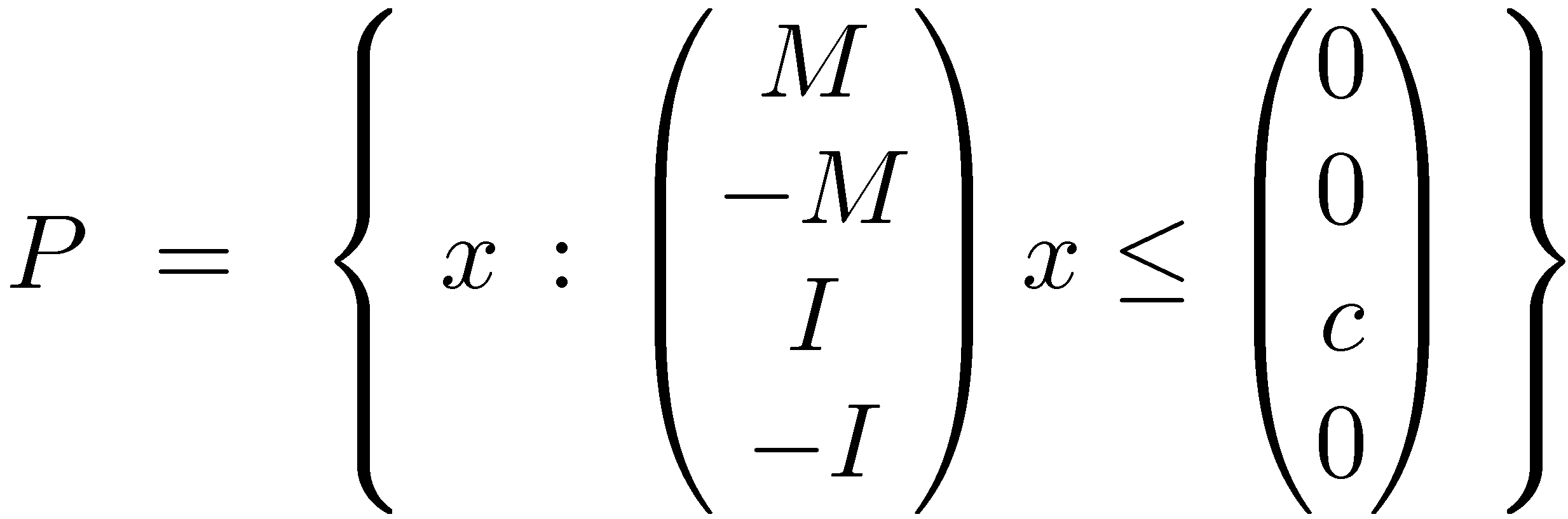 A: It contains no line.
Max Flow LP & Its Dual
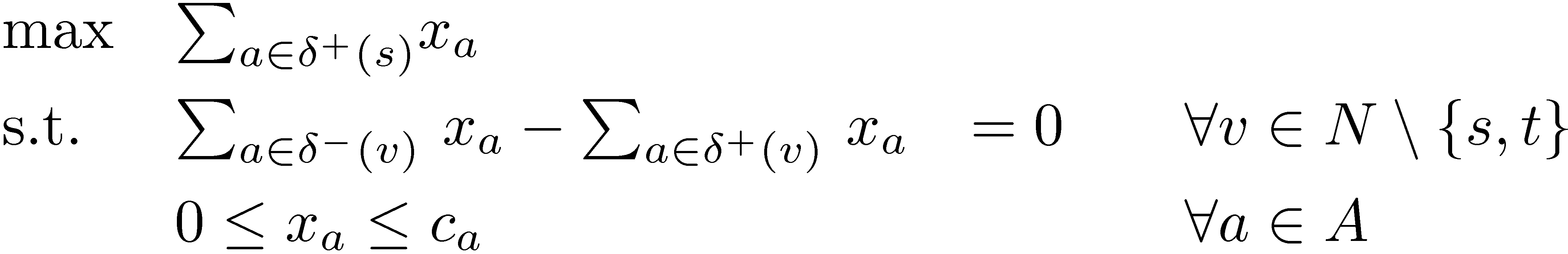 Dual variables:
A variable yv for every v 2 N \ {s,t}
A variable zuv for every arc uv
The dual is




Let’s simplify: Set ys = 1 and yt = 0
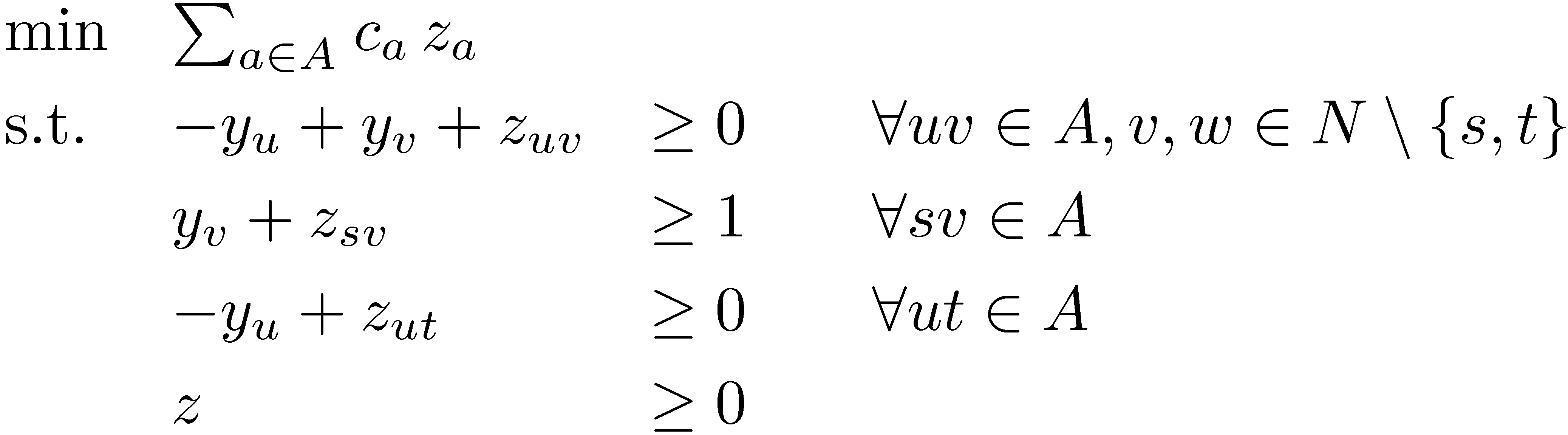 The Dual
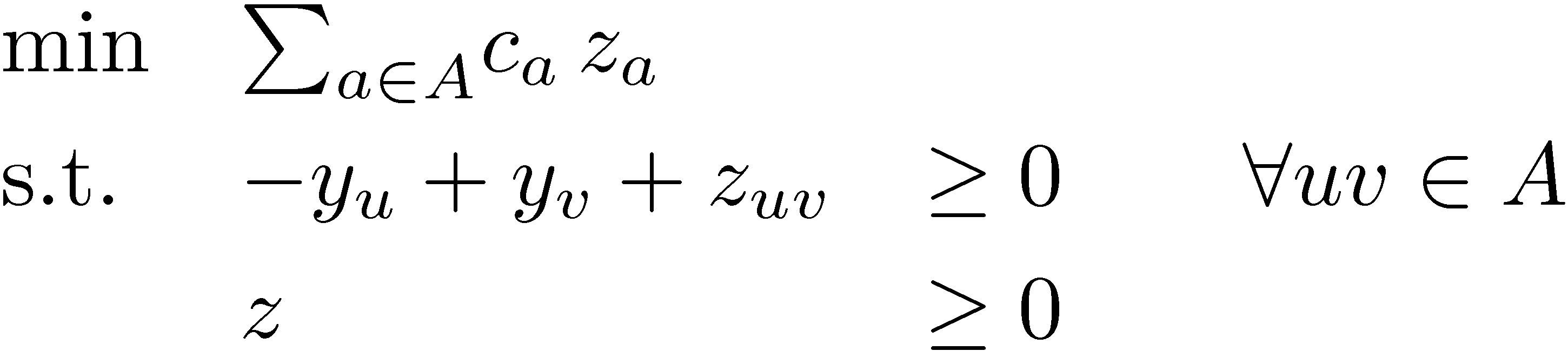 where ys and yt are not variables: ys = 1 and yt = 0

We will show: Given an optimal solution (y,z),we can construct a cut ±+(U) such that

In other words, the capacity of the cut ±+(U)equals the optimal value of the dual LP.
By strong LP duality, this equals the optimal valueof the primal LP, which is the maximum flow value.
Every cut has capacity at least the max flow value,so this must be a minimum cut.
“Rounding”
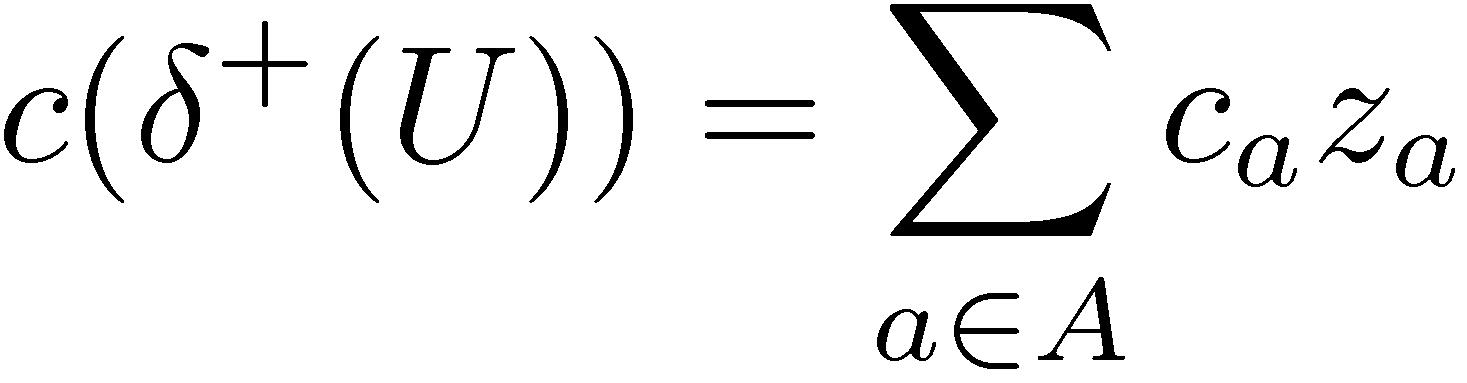 U3
U4
¿ =
¾=
1
2
3
4
5
6
U5
a
t
c
d
s
b
0
1
Let (y,z) be an optimal dual solution
Every node u lies at some position yu on the real line
Number the nodes 1,…,n so that y1 ·  · yn
Suppose node t numbered ¿  and node s numbered ¾
Let Ui = { i, i+1, …, n }, for ¿ < i · ¾    (Here n=|N|, the total # nodes)
Pick cut Ui with probability yi - yi-1

Arc jk contributes 0 if j<k, and at most (yj-yk)cjk if j>k
So
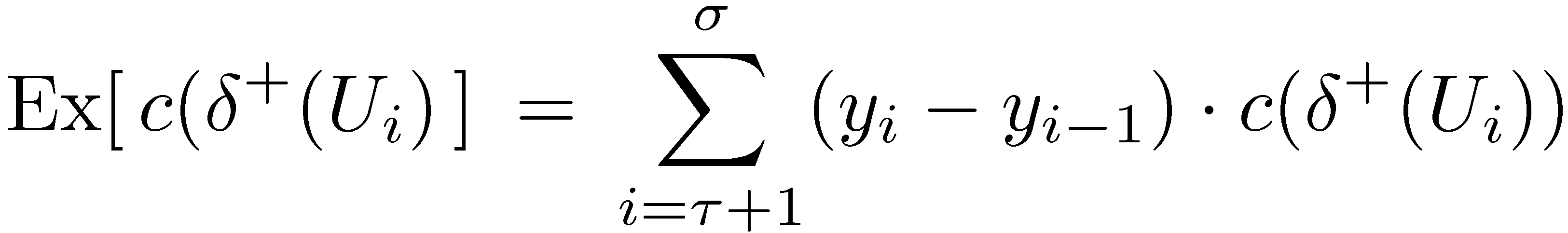 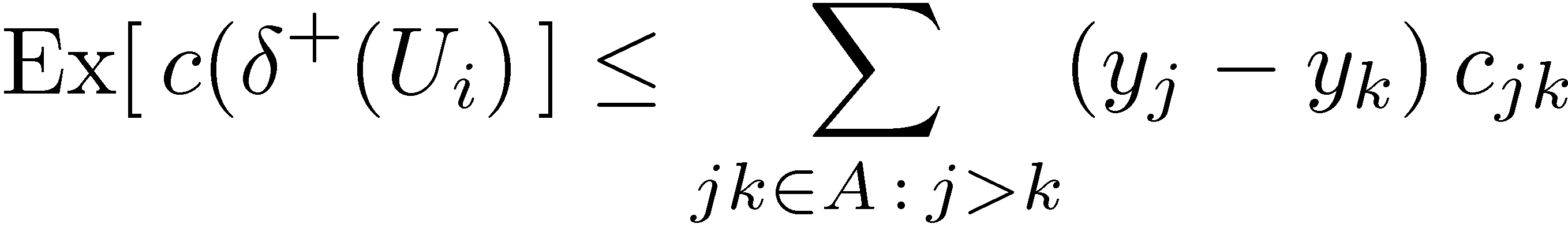 U3
U4
¿ =
¾=
1
2
3
4
5
6
U5
a
t
c
d
s
b
0
1
Let Ui = { i, i+1, …, n }, for ¿ < i · ¾
Pick cut Ui with probability yi - yi-1




So the average capacity of the Ui’s is · Dual Opt. Value
	  )  minimum capacity of a Ui is · Dual Opt. Value,	  and so it is a minimum cut.
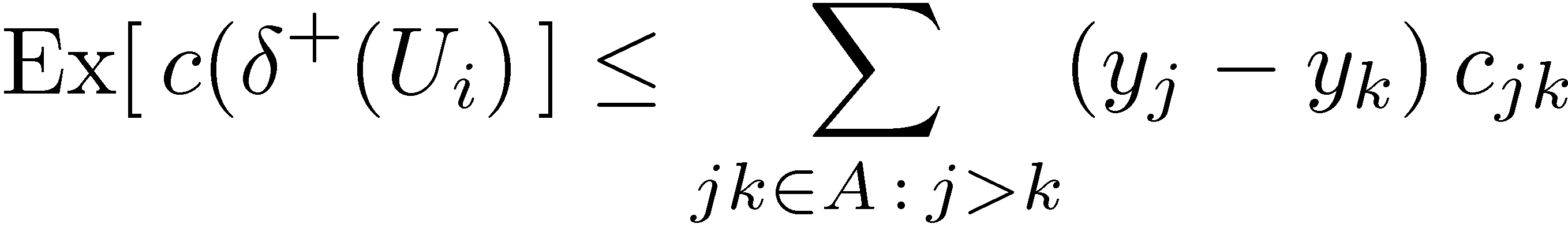 By dual feasibility
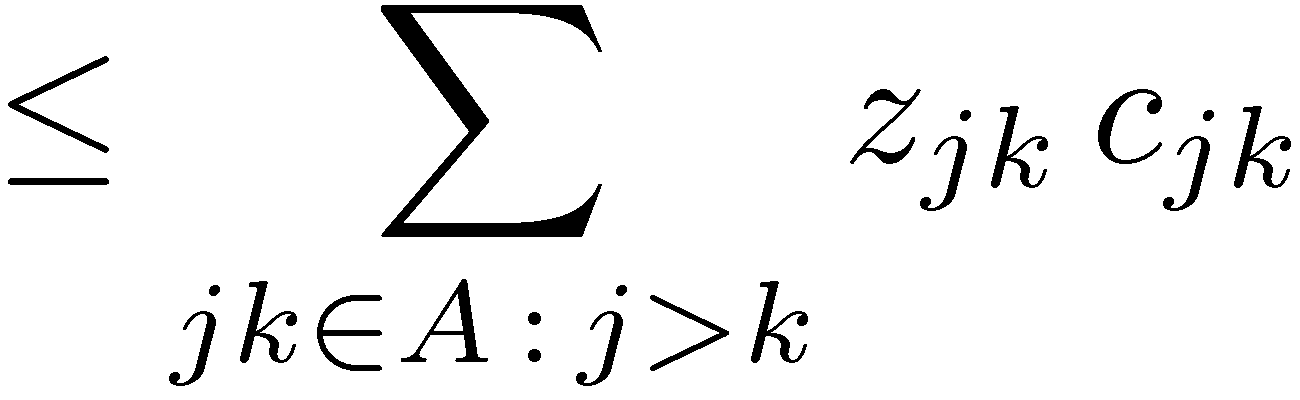 =  Optimum value of Dual LP
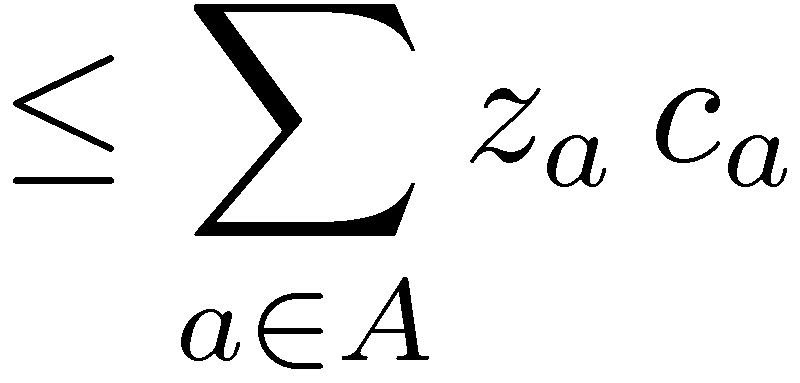 Summary
We have proven:
Theorem: [Ford & Fulkerson 1956]The maximum amount of flow from s to t equalsthe minimum capacity of a cut ±+(U), where s2U and t2UFurthermore, if c is integral then there is an integral flow that achieves the maximum flow.

We also get an algorithm for finding max flow & min cut
Solve Max Flow LP by the ellipsoid method.
Get an extreme point solution. It is an integral max flow.
Solve Dual LP by the ellipsoid method.
Use rounding method to get a min cut.
This algorithm runs in polynomial time